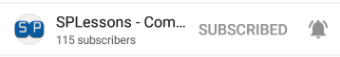 Like subscribe and share this channel
Complete course of physics 
Success booster series
LINK IN DESCRIPTION DOWNLOAD NOW 
ALS0 USEFUL FOR BOARD EXAMS AND NEET
Anguler momentum and its conservation
Basic part
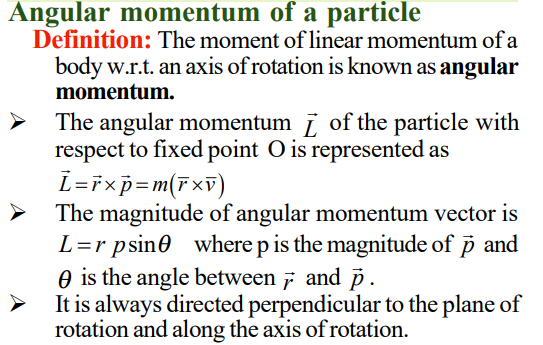 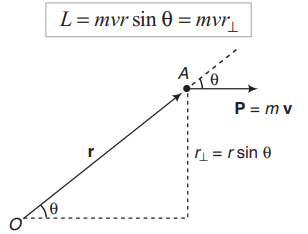 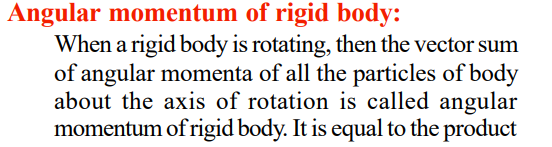 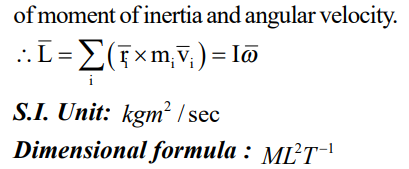 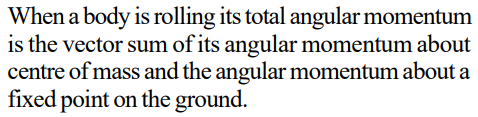 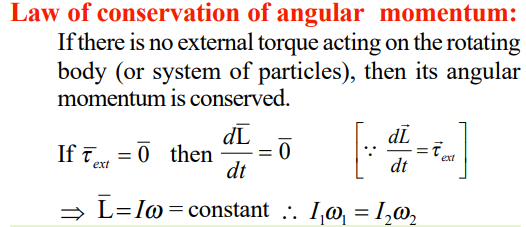 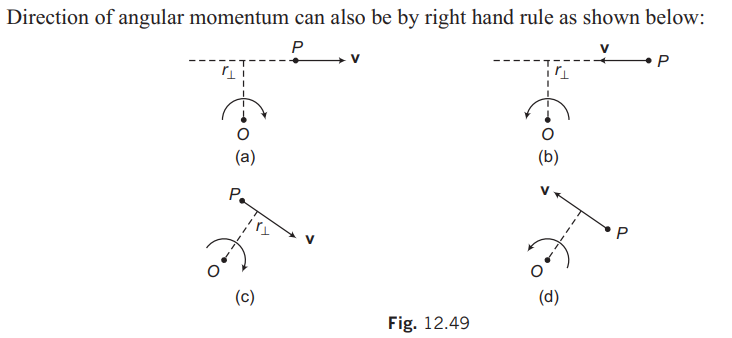 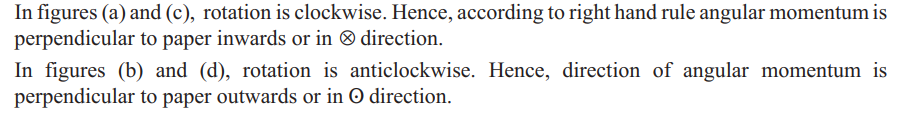 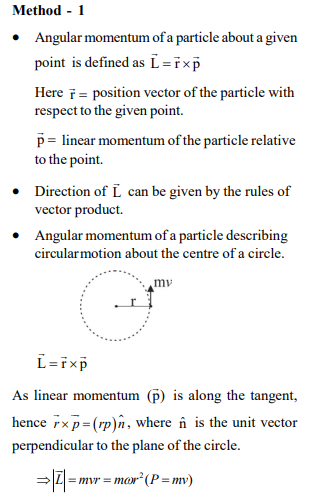 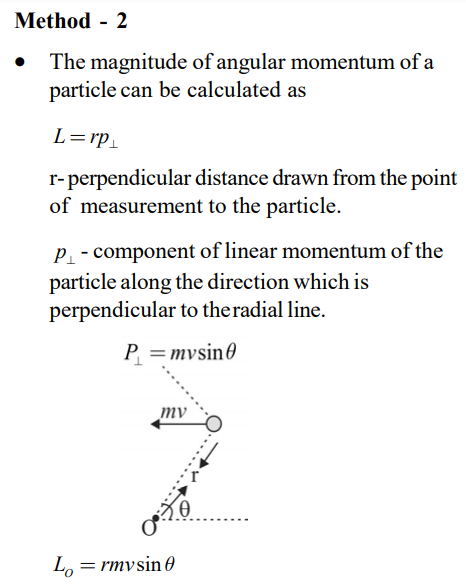 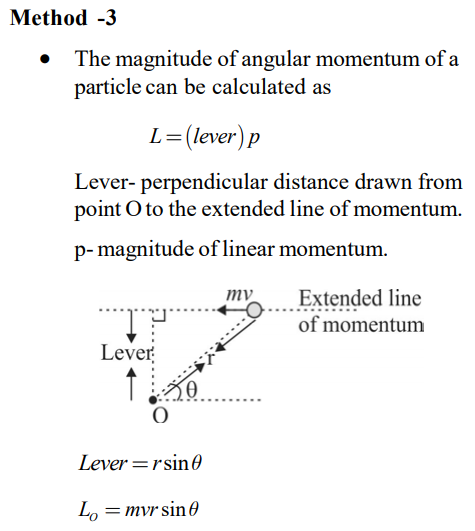 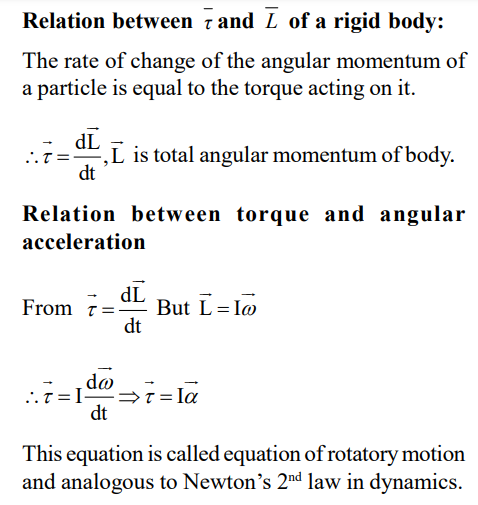 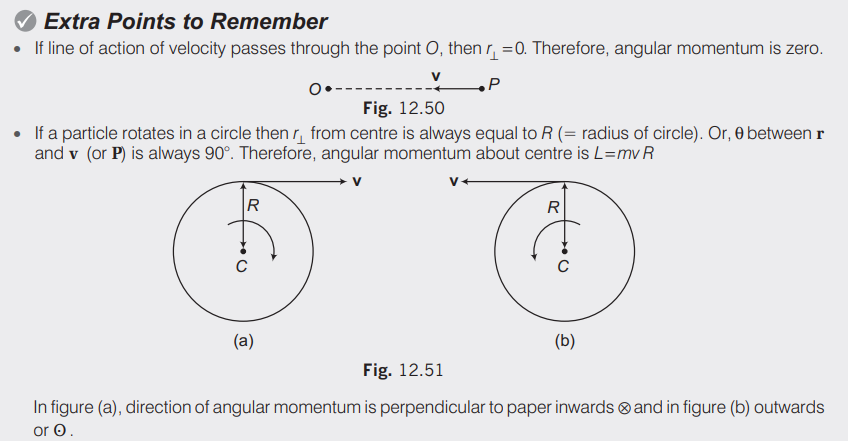 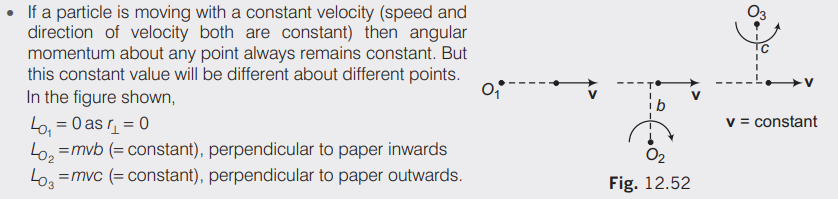 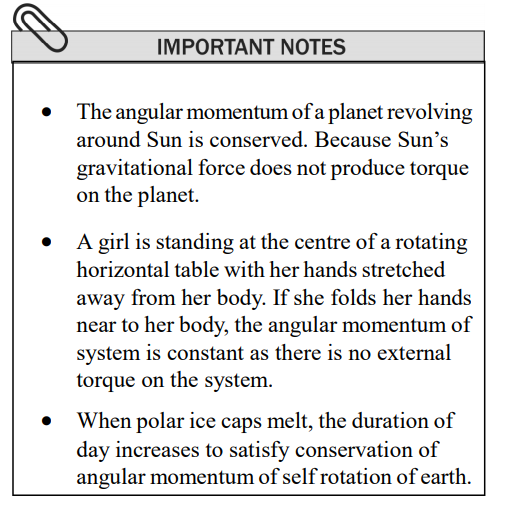 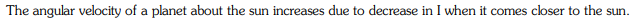 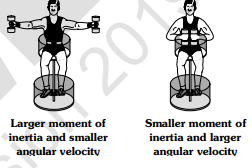